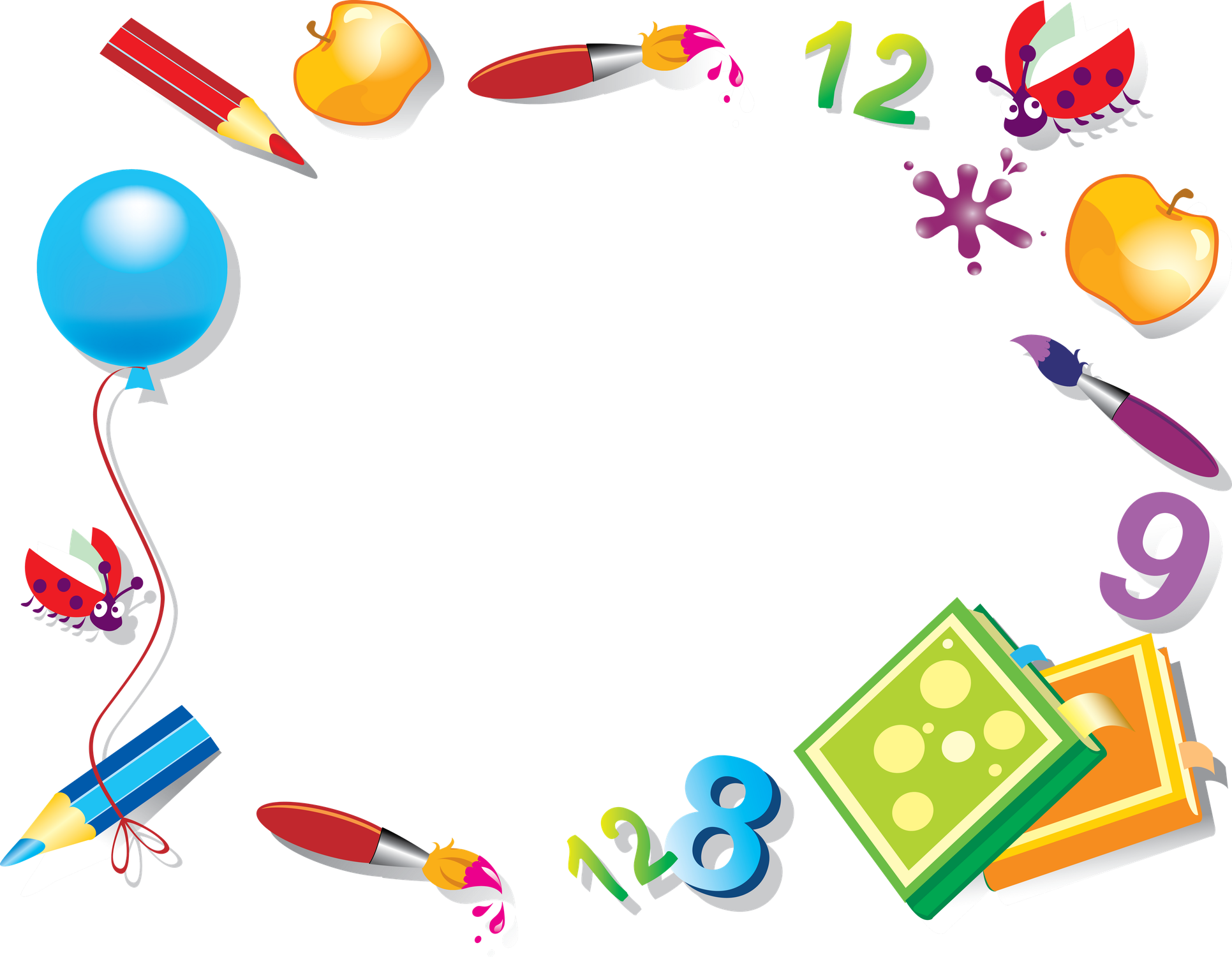 МБДОУ «Солгонский детский сад»Формирование основ  математической грамотности у детей дошкольного возрастаВоспитатель: Лалетина Дарья Александровна
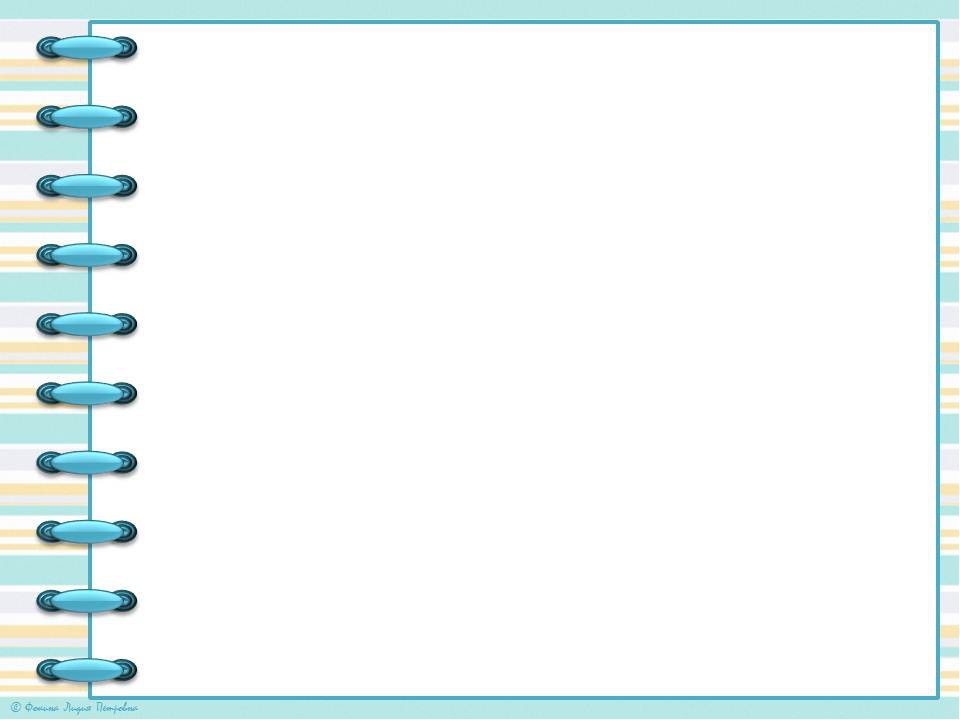 Математическая грамотность дошкольника
- способность выделять математическую проблему и решать ее, функционально использовать математические знания и умения в различных жизненных ситуациях.
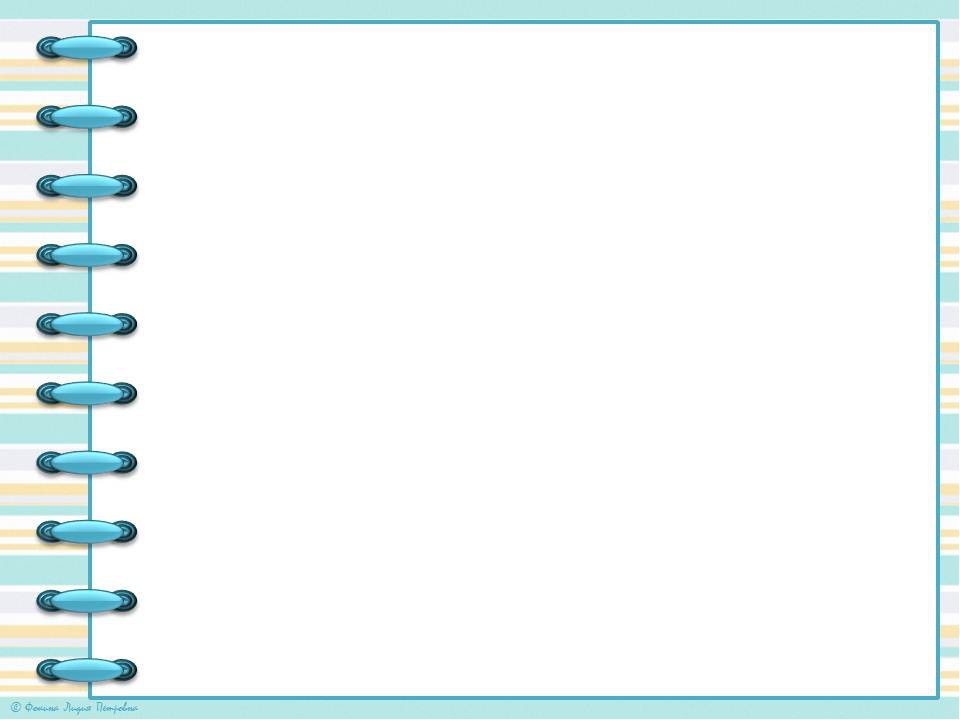 К задачам  по формированию математической грамотности образовательной области  «Познание» относится: -формирование   познавательных действий; -становление сознания; -развитие воображения и творческой активности; -формирование объектов окружающего мира (форма, цвет, размер, материал и др.).
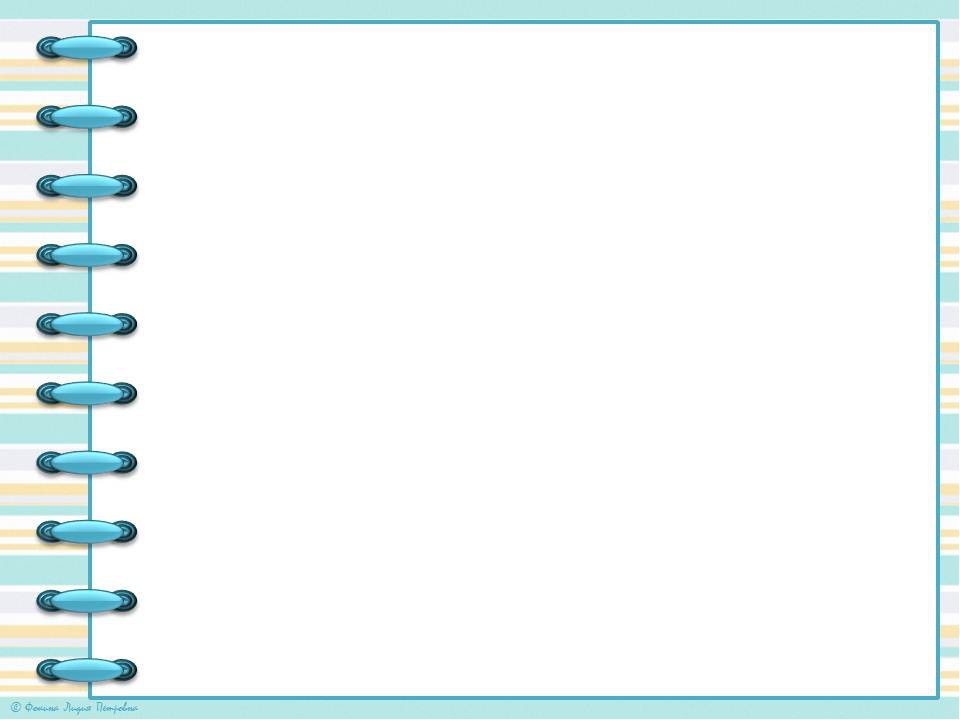 Основные задачи для развития математической грамотности:

Формирование мотивации учения, ориентированной на удовлетворение познавательных интересов, радость творчества.
Формирование умственных действий (анализ, синтез, сравнение, обобщение, классификация, аналогия)
Развитие творческих способностей, фантазии, воображений
Увеличение объемов внимания и памяти
Развитие речи, умение высказывать и обосновывать свои суждения
Воспитание интереса к предмету и процессу обучения в целом.
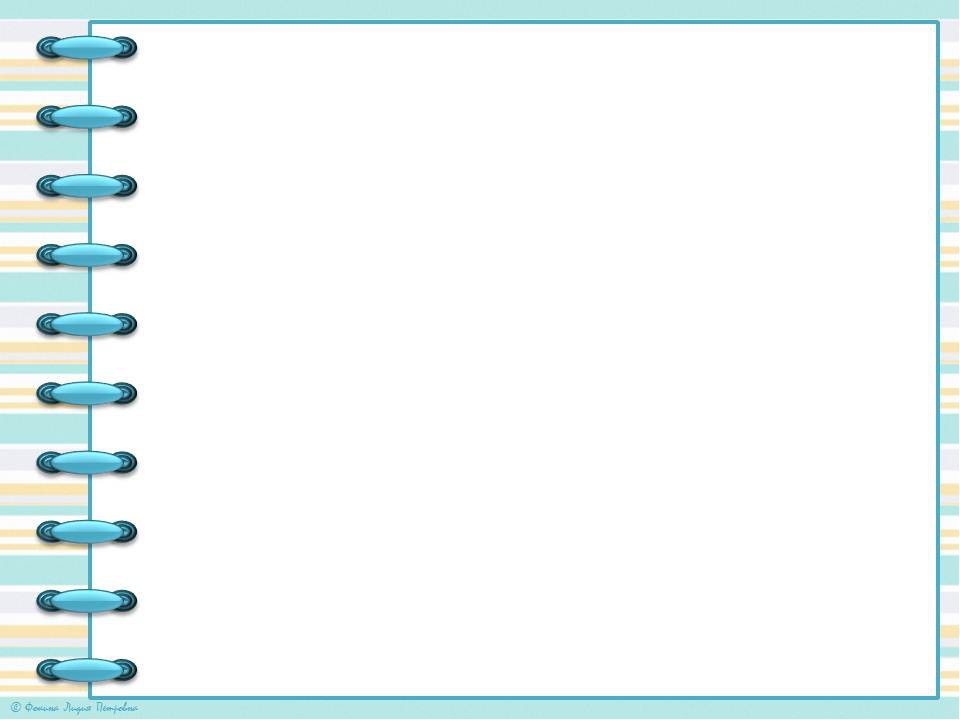 Цель педагога помочь детям с легкостью воспринимать окружающий их мир, научить адаптироваться в любых ситуациях, находить нестандартные решения и идти к поставленной цели.
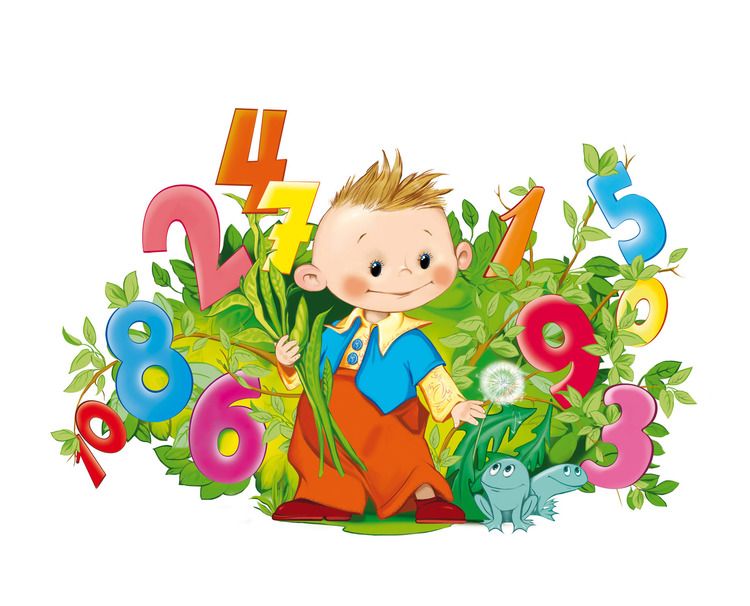 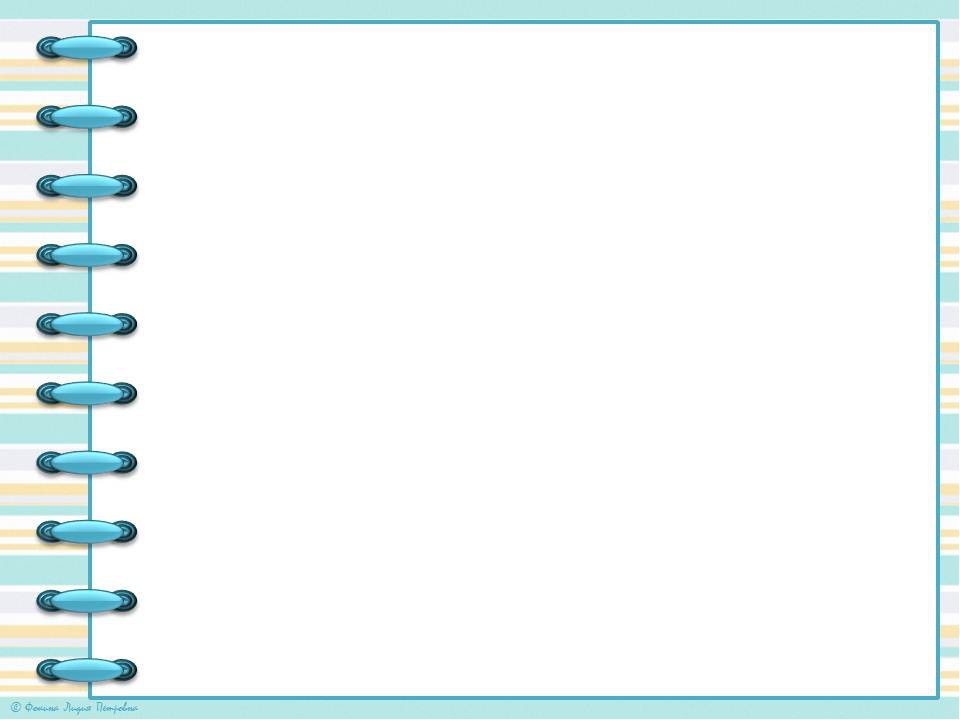 На занятиях ФЭМП формирую    предпосылки математической  грамотности
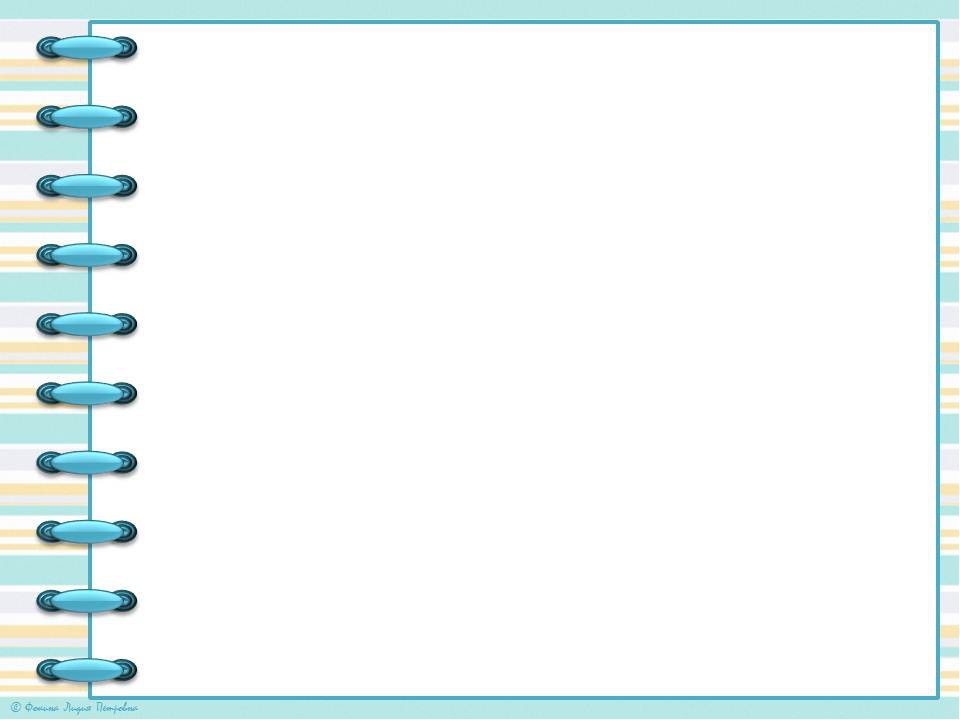 Работа в парах, группах
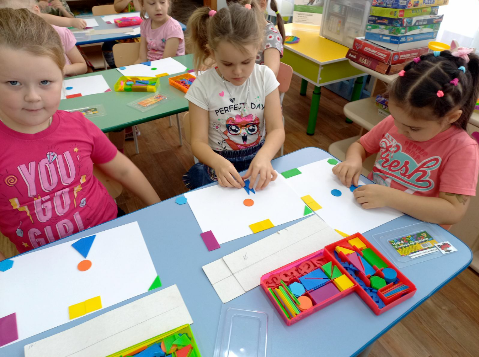 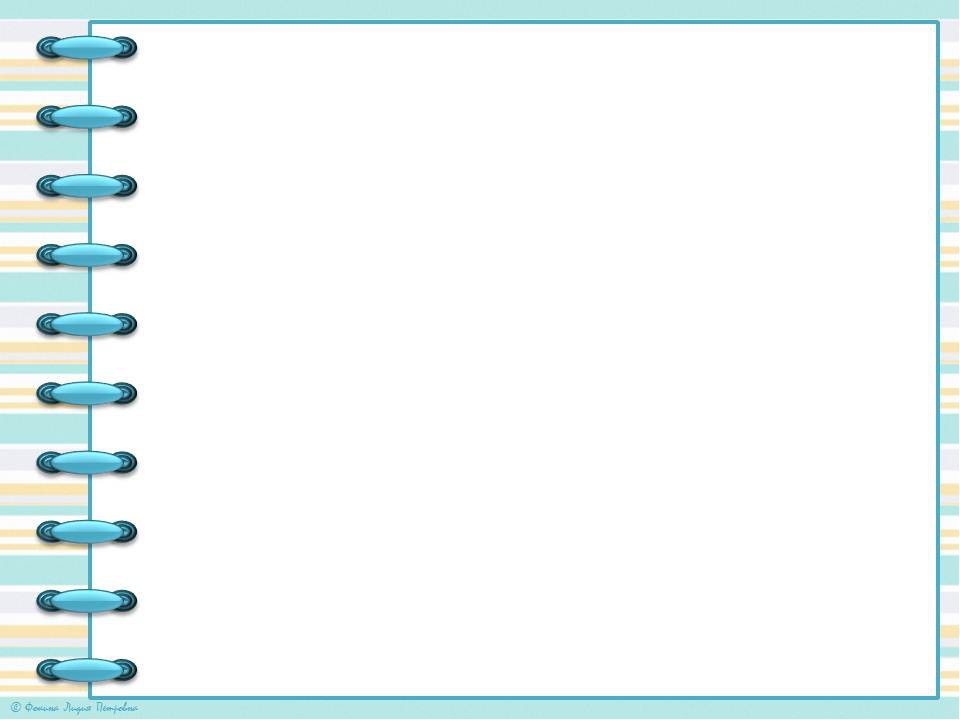 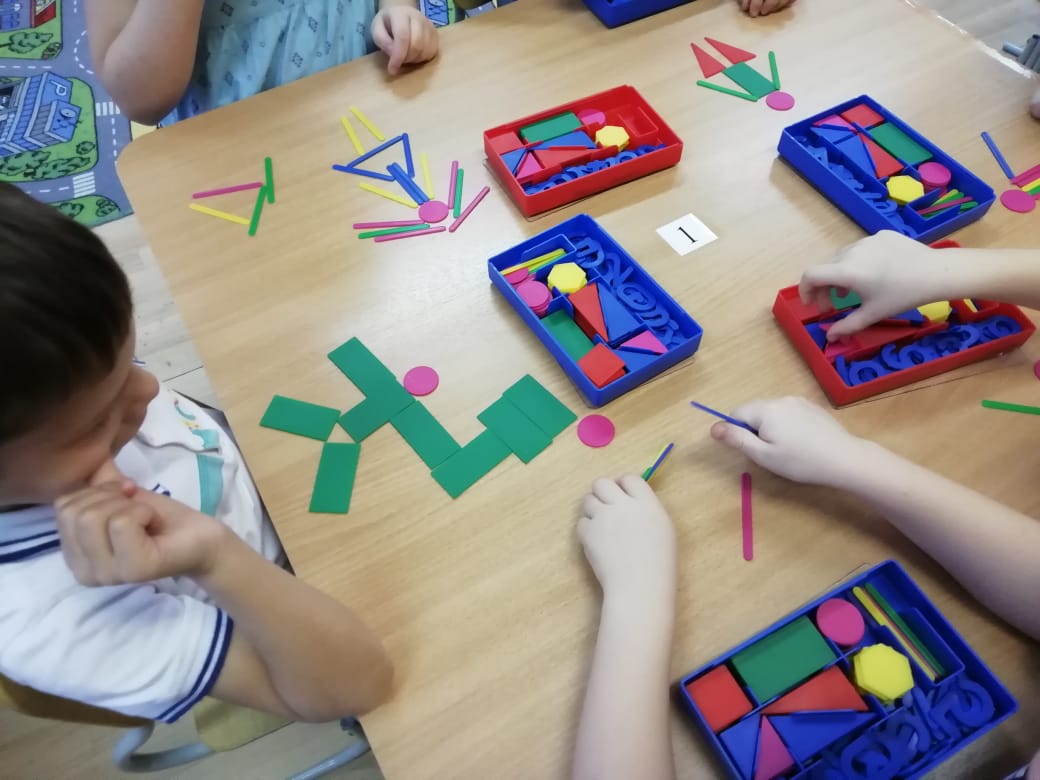 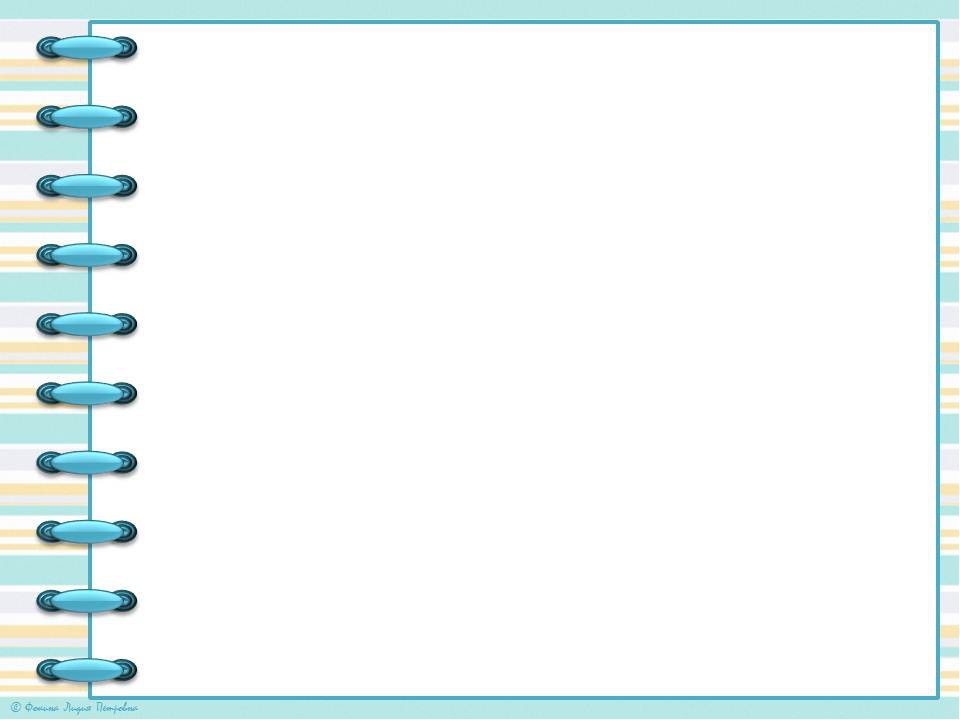 В своей работе использую занимательные игры
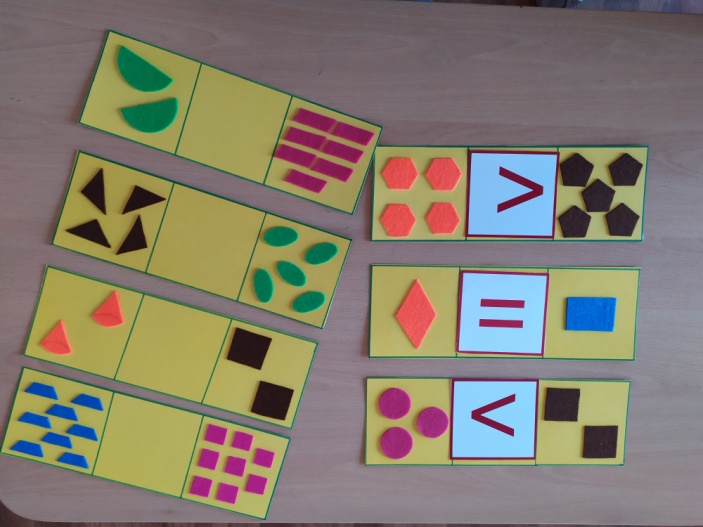 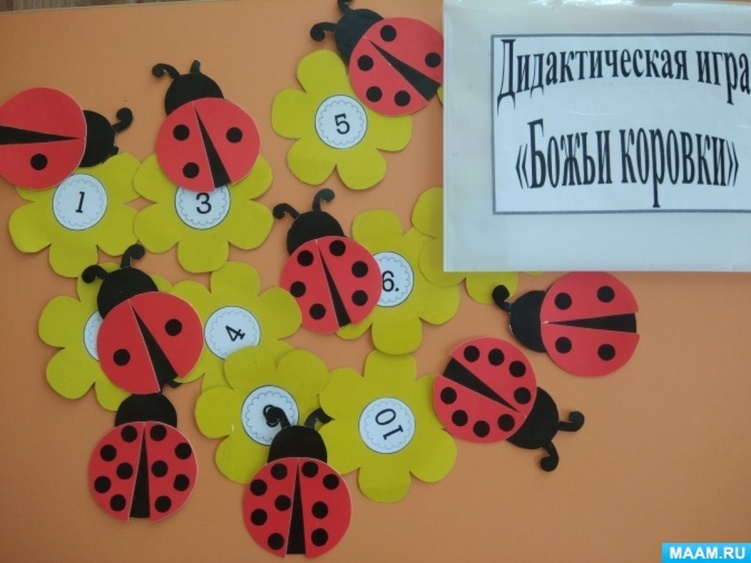 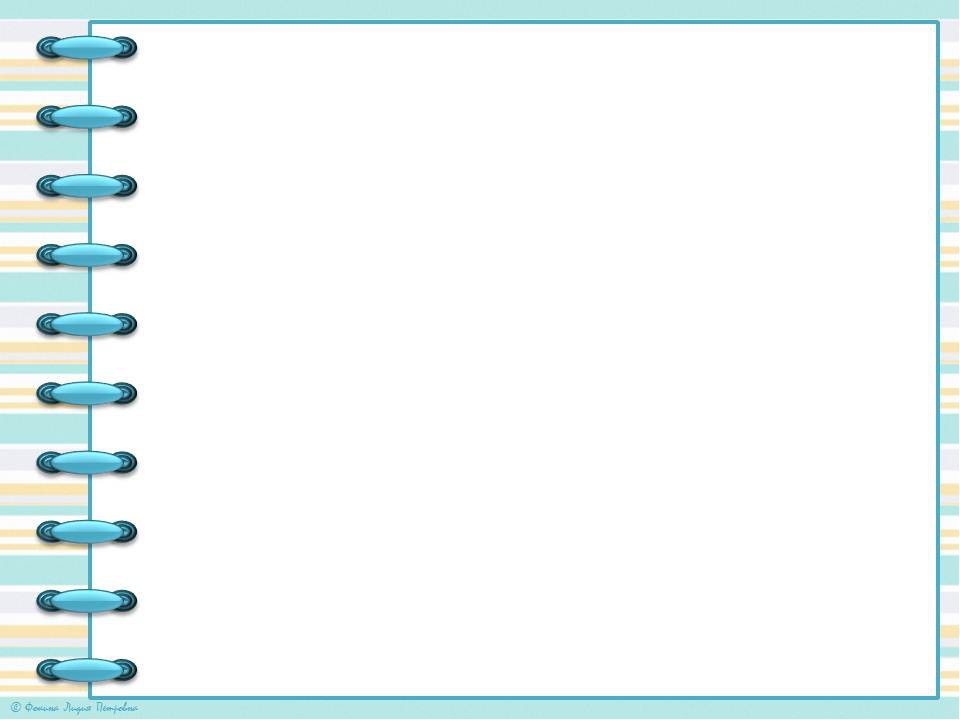 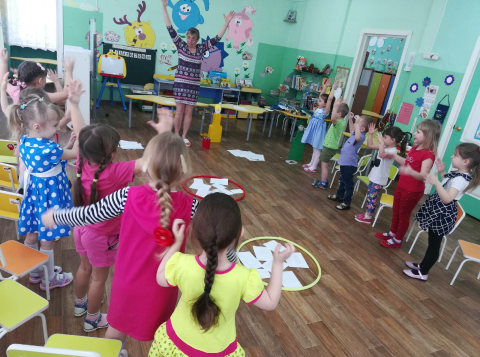 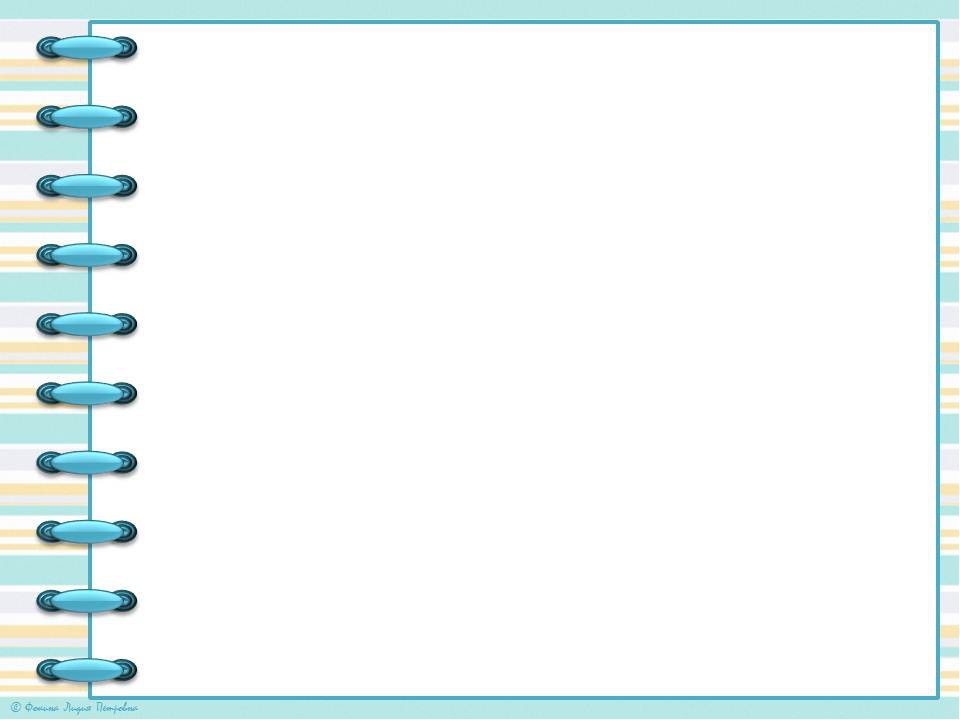 Вывод: математическая грамотность дошкольников способствует развитию  логического мышления и интеллектуального развития ,повышает качество математической подготовленности, позволяет детям более уверенно ориентироваться в простейших закономерностях окружающей их действительности и активнее использовать математические знания в повседневной жизни.
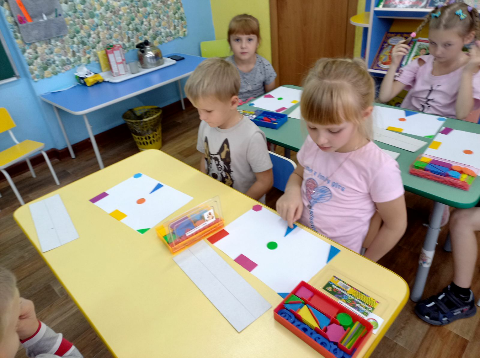 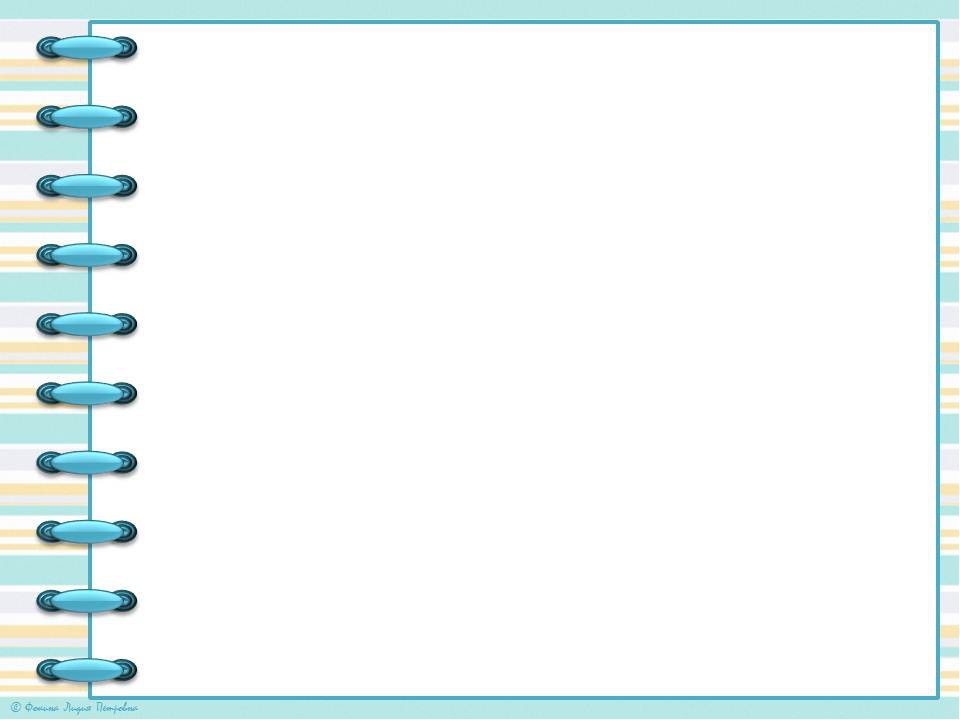 Спасибо за внимание!
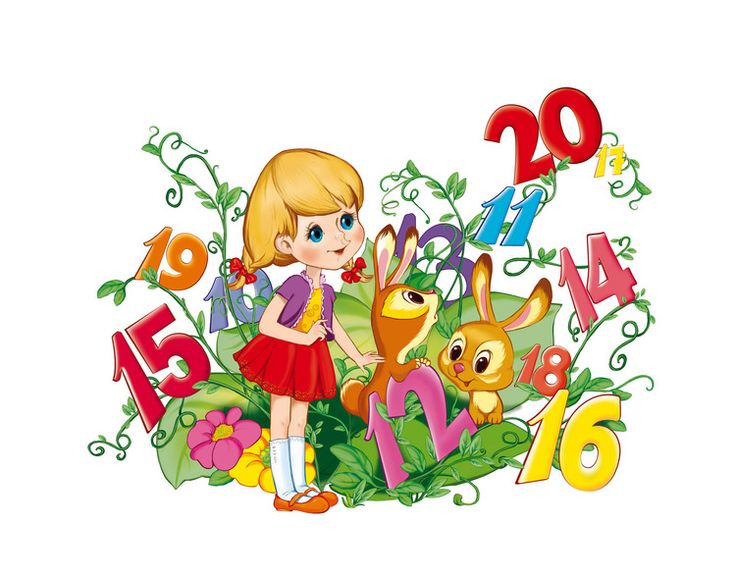